AK BMX 27-28 APRIL 2013
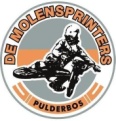 B
O
S
R
A
N
D
Verboden zone
jumping
De Populier
parking
inkom
winkels
eten en drank
30m
20m
TENT
VIP
T
E
A
M
S
drank
jury
E
A
S
Y

U
P
BMX
rennerspark
Ambulance + doorgang
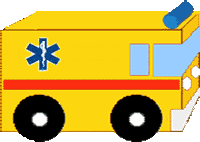 +
Parking Commis
= nadar